New Inventions of the
Industrial Revolution
The Spinning Jenny—James Hargreaves
Could spin up to eight threads at time
Turn a crank to spin thread
Much faster than the spinning wheel
First invention to be used in textile factories
The Cotton Gin—Eli Whitney
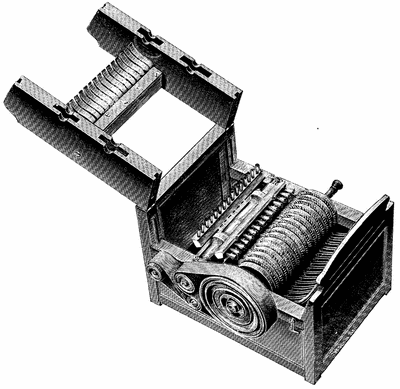 Removed seeds from raw cotton
Multiplied amount of cotton that could be cleaned
The Steam Engine- James Watt
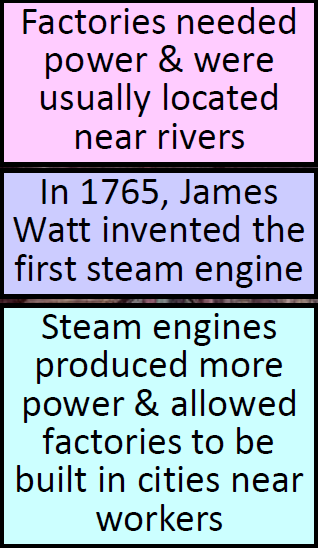 Ran faster, more efficiently while burning less fuel
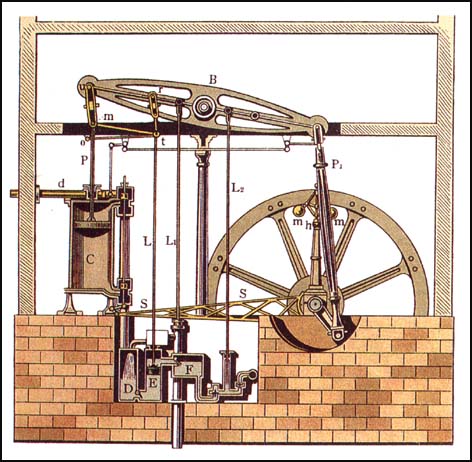 Flying Shuttle—John Kay
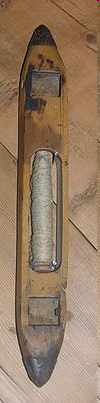 Key invention in weaving
Allowed for automatic machine looms and wider materials
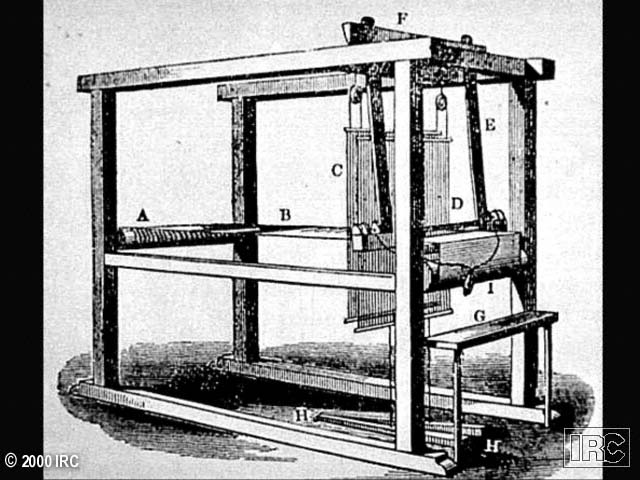 The Power loom- Edmund cartwright
Run by water power.  

Sped up weaving
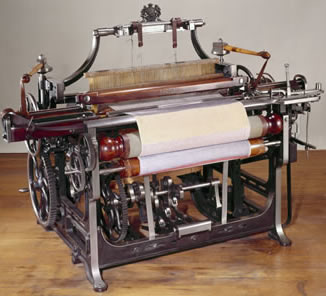 The steam ship- 
Robert Fulton
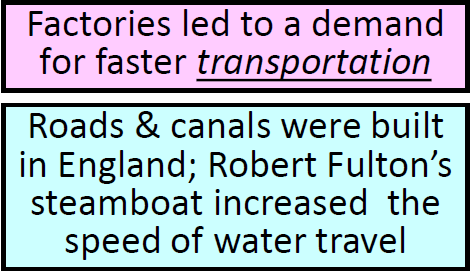 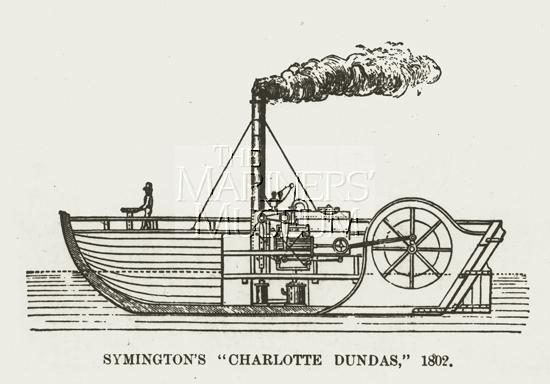 The Steam locomotive – Richard trevithick
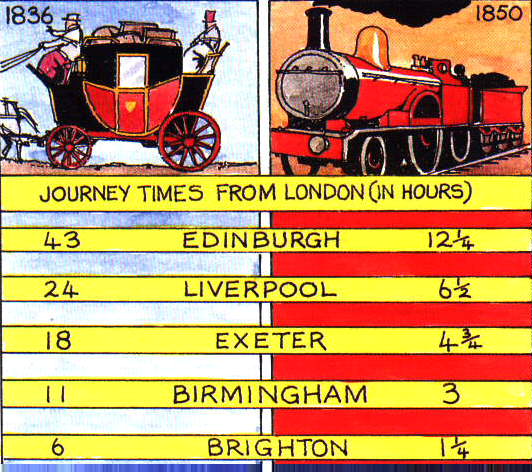 Railroads of England revolutionized society:
Cheap way to transport goods
 new job opportunities for railroad workers and miner
  boosted fishing and agriculture
easier travel
changed peoples lives- commuting to work
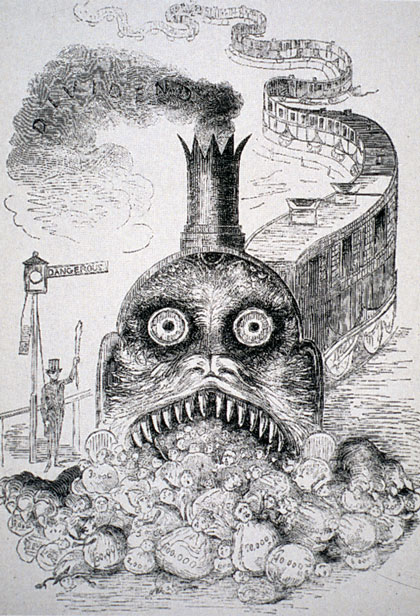 Macadam roads  turnpikes
 – John McAdam
Large stones for drainage topped with smooth layer of crushed rock
Even in rainy weather heavy wagons could travel without sinking in the mud
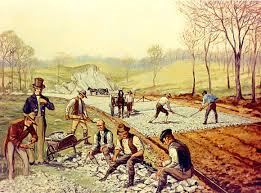